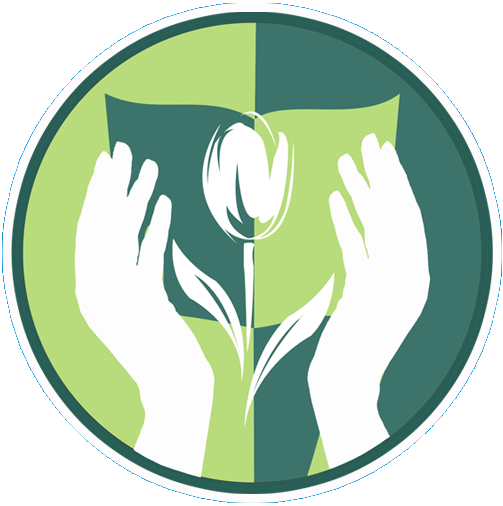 Формирование основ экологического сознания у детей  старшего дошкольного возраста
Александрова С. В., 
воспитатель высшей квалификационной категории МБДОУ д/с № 1 
г. Починка
Александрова Светлана Владимировна
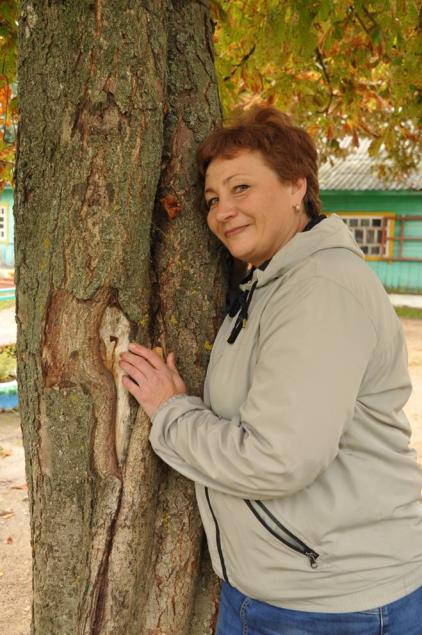 *воспитатель высшей 
квалификационной категории;

*педагогический стаж 27 лет.
Причины, побудившие к изменению своей педагогической практики
Наличие противоречий 
между обновленными требованиями общества к формированию основ экологического сознания у детей  дошкольного возраста и результативностью этого процесса в детском дошкольном учреждении; 
между существующей системой методов, приемов, форм организации воспитания, обучения и несоответствием этой системы, условиям дошкольного учреждения
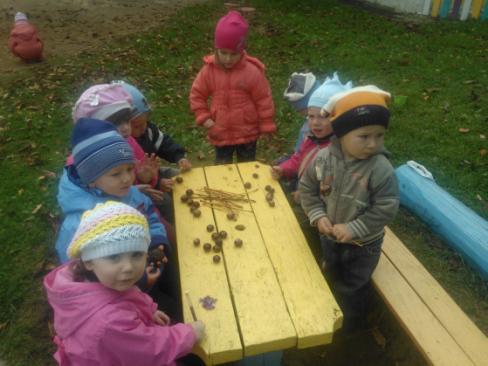 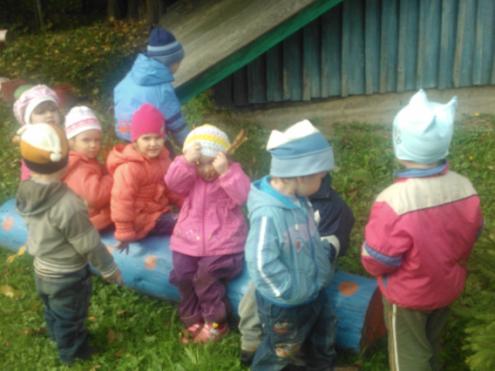 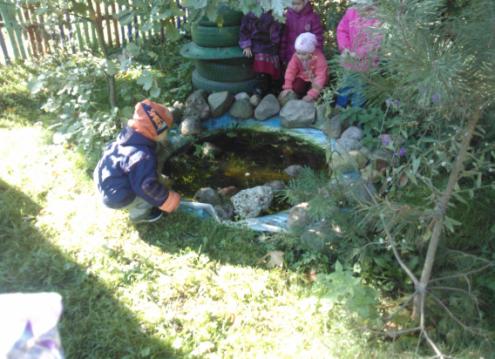 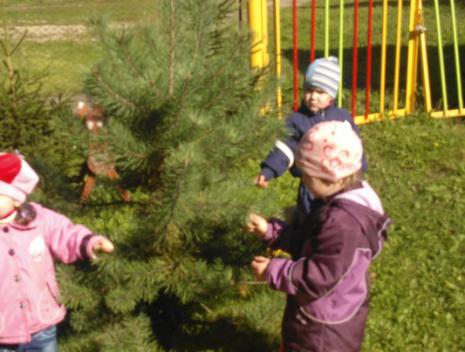 Почему на ладошке снег уже растаял ,а на рукавичке еще нет?
Я уже знаю!
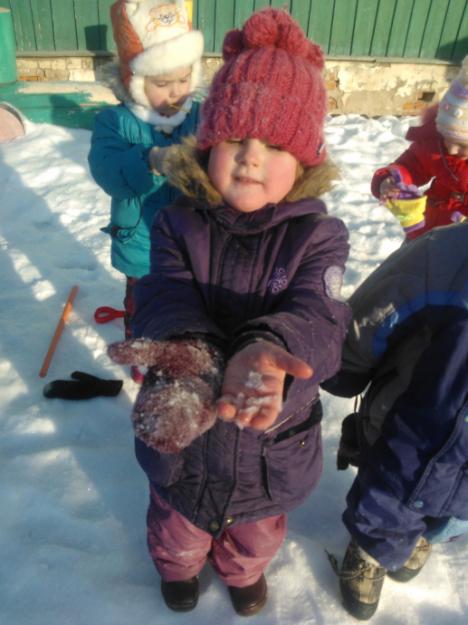 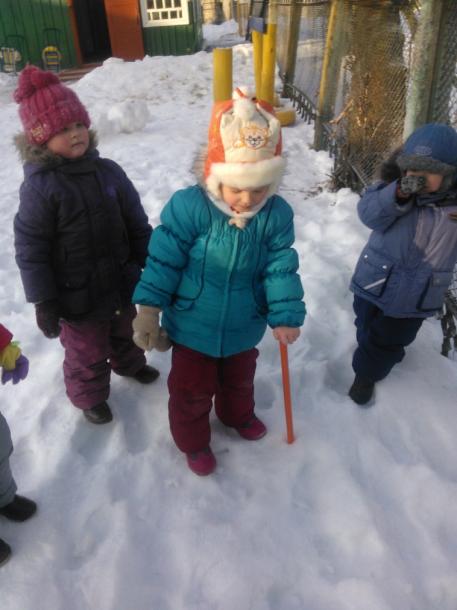 Цель
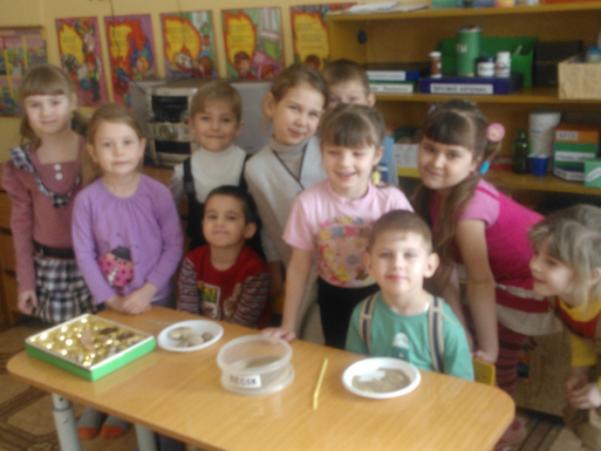 Формирование основ экологического сознания у детей  старшего дошкольного возраста
Задачи
*Воспитание бережного              отношения          к природному миру; стремление к познанию природы через познавательно-исследовательскую деятельность; стремление  осознавать себя частью природы;
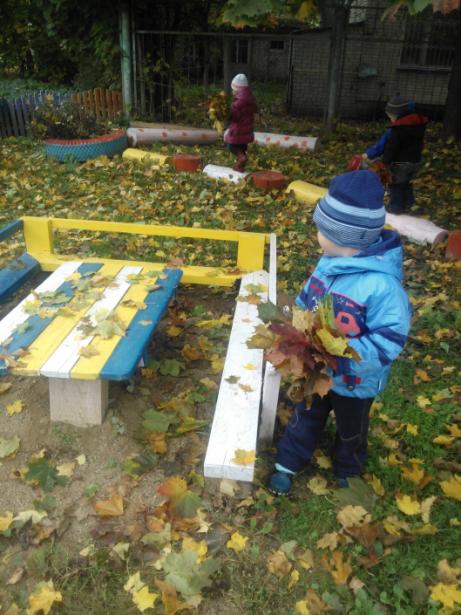 *Формирование  представления о человеке как о  — части природы и 
формирование  умения  анализировать различные природные и социальные явления и события; представлений о природе (, взаимосвязей  живой и неживой природы,
а так же навыков  культуры поведения
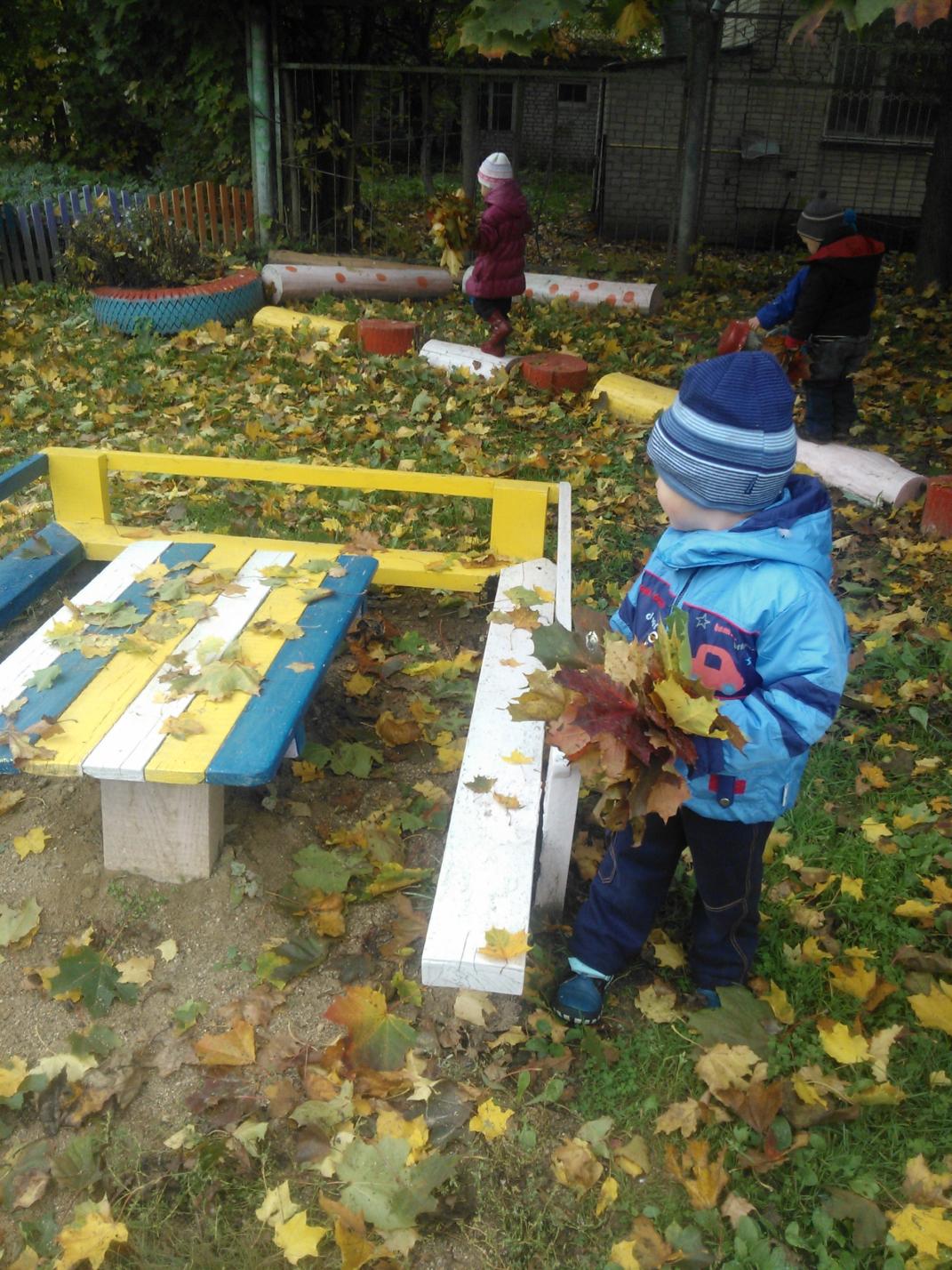 - с использованием различных видов деятельности;
- с применением метода проектов для активизации познавательной деятельности детей;
 -  с применением методов и приемов эвристического обучения; 
 - с соблюдением принципов федеральных государственных требований;
 -с развитием экологического сознания у детей.
Сущность опыта
Разработана система формирования экологического сознания у старших дошкольников, которая включает два аспекта: передачу экологических знаний и их трансформацию в отношения. Знания являются обязательным компонентом процесса формирования основ экологического сознания, а отношение — конечный результат.
Содержание экологических знаний
*Сезонность в природе: не живая природа Вселенная ,вода, воздух, почва.
Этот блок дает детям представление об основных особенностях, признаках и отличиях каждого времени года, понятие о цикличности временных промежутков, их влиянии на живую природу.
*Растения, их связь со средой обитания.
Блок тем знакомит с растением как живым организмом, который развивается, растет, цветет, дает плоды.
*Животные, их связь со средой обитания.
Изучая данный блок тем, дети знакомятся с животным, как с живым организмом. Рассматриваются цепи питания.
*«Природа – наш общий дом».
Этот блок тем формирует базовое экологическое понятие о себе, как о жителе планеты земля – части природы, от которой зависит жизнь всего живого.
*Человек, гигиена и здоровье.
При ознакомлении с данным блоком тем формируются навыки здорового образа жизни, основные этапы, дающие возможность осознать себя личностью.
*«Красная книга» природы.                         
Блок тем знакомит с влиянием человека на живую природу.
Объем всех знаний, обозначенный в  предложенных темах, разбит на этапы и обеспечивает постепенное и более надежное их усвоение. Многие темы позволяют демонстрировать детям новые стороны и особенности уже знакомого объекта
*Формирование социальной активности.             
   Этот блок является своеобразным анализаторо
    сформированости  экологического сознания у
    ребенка,состоящей из 4-х уровней:                                                                               
 * развитие интереса и бережного отношения к живому.
 *овладение практическими навыками.                                                           
 * мотивации активности.
 *развитие самостоятельности и инициативности.
.
Воспитательно - образовательная работа с детьми
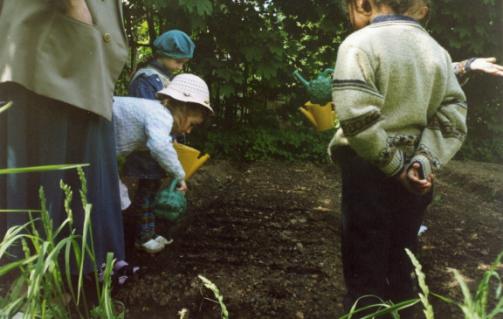 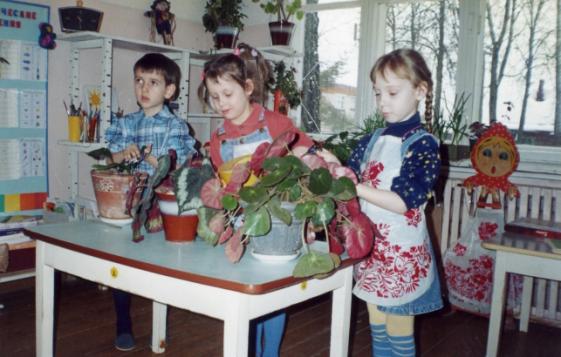 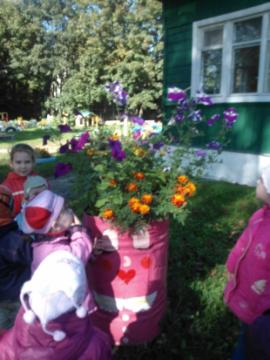 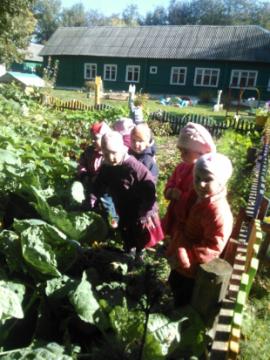 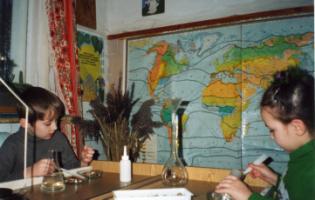 Условия реализации
Разработана система формирования экологического сознания у детей старшего  дошкольного возраста
Организована внутренняя и внешняя развивающая среда
Индивидуализация обучения и воспитания, включающая в себя учет                       индивидуальных особенностей детей
Стимулирование творческой, познавательной активности детей
Системность и последовательность воспитания и обучения, представленная формированием целостного восприятия мира как единого живого организма
Обеспечение психологического комфорта детей при организации деятельности.
Преемственность в организации разнообразных видов деятельности, способствующих целостному восприятию данного цикла
Сотрудничество с родителями, и природоохранными организациями города
Результат
Развит познавательный интерес ребенка, его мышление, умение обобщать
Ребенок без особого труда распределяет представителей животного мира по видам;           аргументирует свой выбор
Соотносит представителей фауны со средой обитания, знает характерные признаки
Без особого труда, связно и последовательно отвечает на поставленные вопросы
Развит познавательный интерес ребенка, его мышление, умение обобщать
Проявляет интерес и эмоционально выражает свое отношение к животным, птицам насекомым
Возросла инициативность   в природоохранительной деятельности в выполнении поручений, в творческой деятельности экологической направленности
Результаты диагностики «Сформированность экологических знаний» у детей старшего дошкольного возраста
2011 год
2012 год
Сравнительная диагностика «Сформированность экологических знаний» у детей старшего дошкольного возраста
(Знания о животных, птицах, насекомых)
Сравнительная диагностика «Сформированность экологических знаний» у детей старшего дошкольного возраста
(Знания о растительном мире)
«Сформированность экологических знаний» у детей старшего дошкольного возраста
(Знания о неживой природе)
Сравнительная диагностика «Сформированность экологических знаний» у детей старшего дошкольного возраста
(Знания о временах года)
«Сформированность экологических знаний» у детей старшего дошкольного возраста
(Отношение к миру природы)